GLOBE Mission Mosquito presentsa series of mosquito tutorials
Prior Knowledge Quiz
Prior Knowledge Quiz
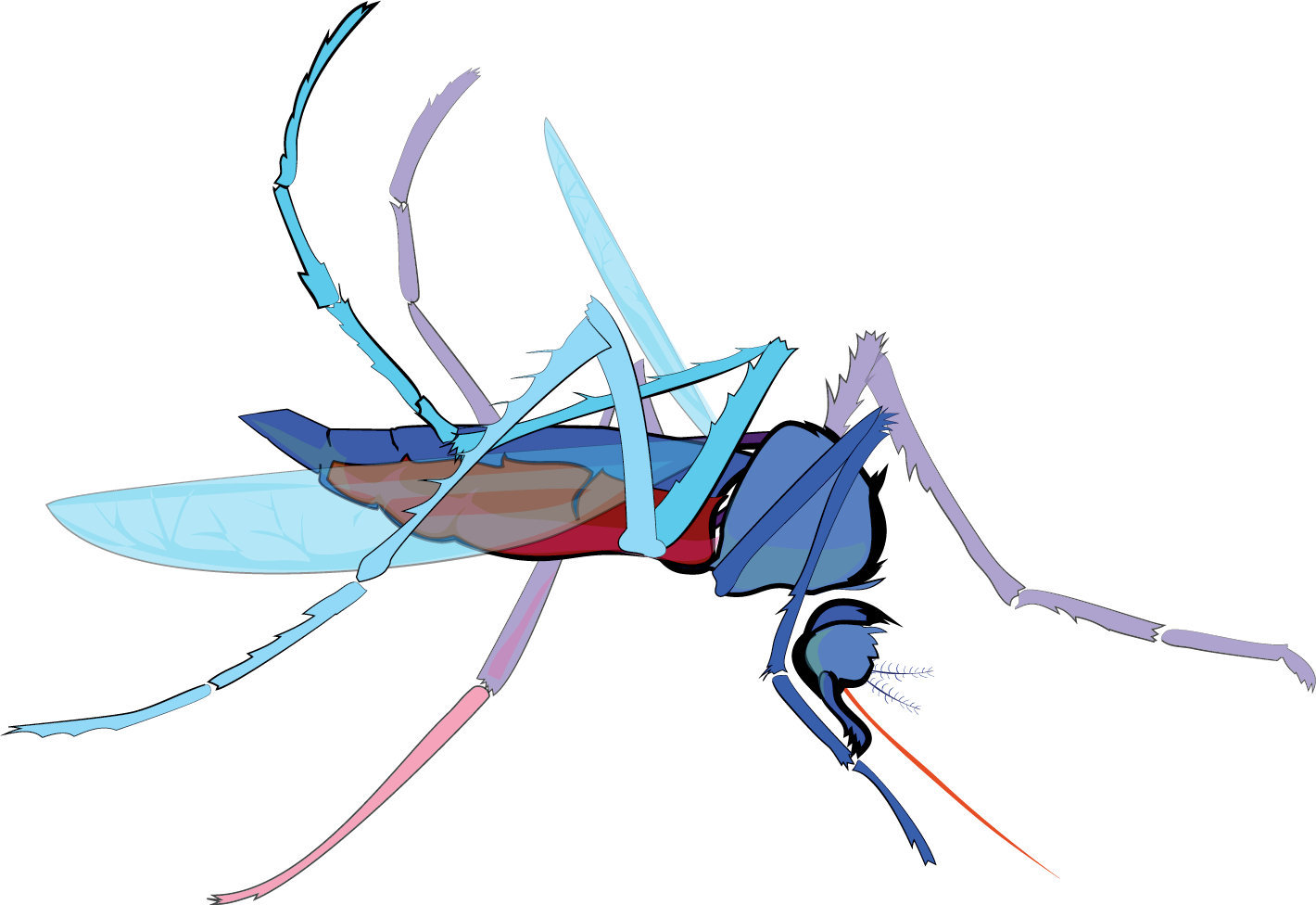 Slide Sets

Why Make Observations?
Mosquito as Vectors of Disease
Satellite Data and NASA Connections
Prior Knowledge Quiz
Describing your mosquito habitat site
Using the app for the first time  
Using the macro lens
Identifying specimens
2
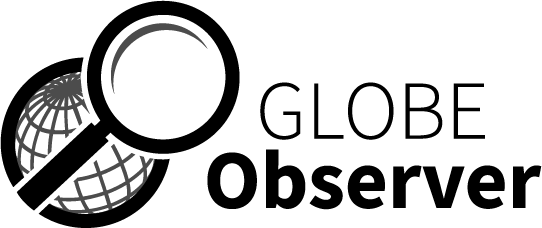 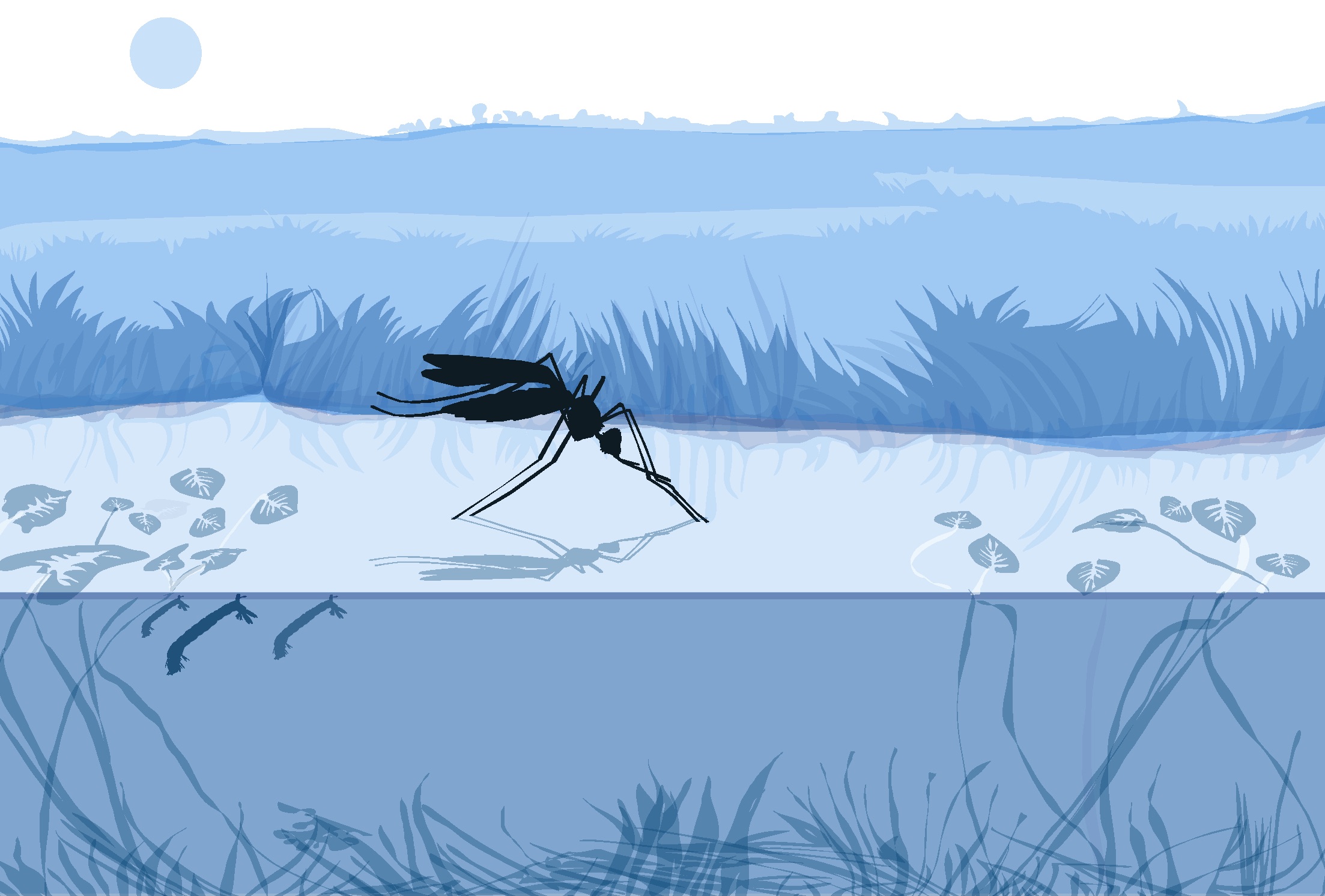 What do you know aboutMosquitoes?
True or False
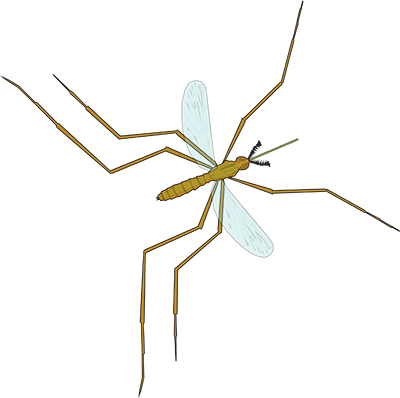 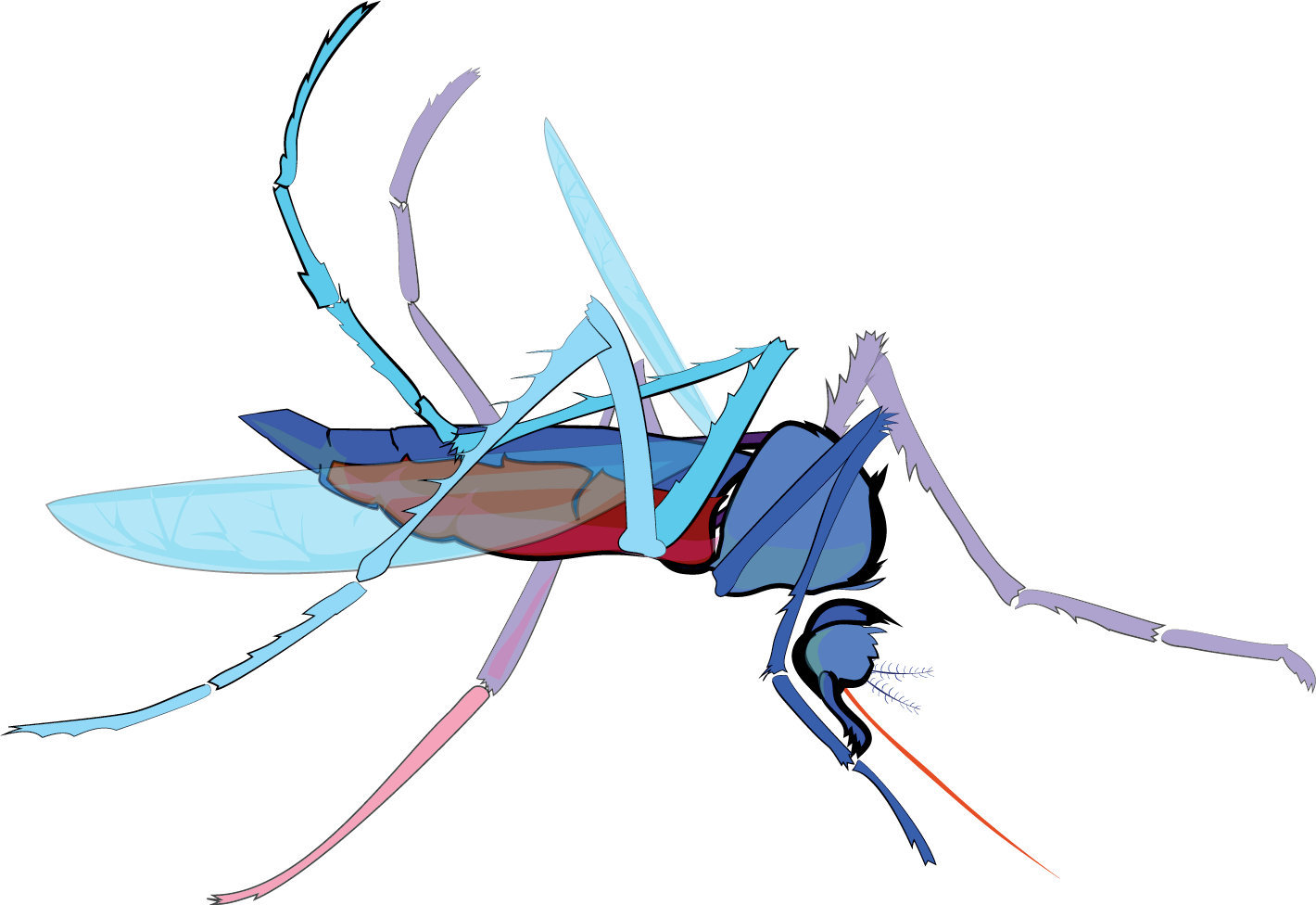 There are about 3500 species of mosquitoes.
[Speaker Notes: Image: NASA]
True
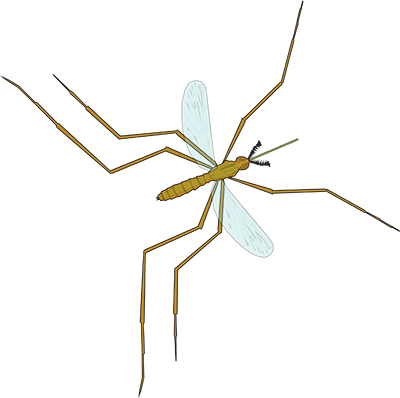 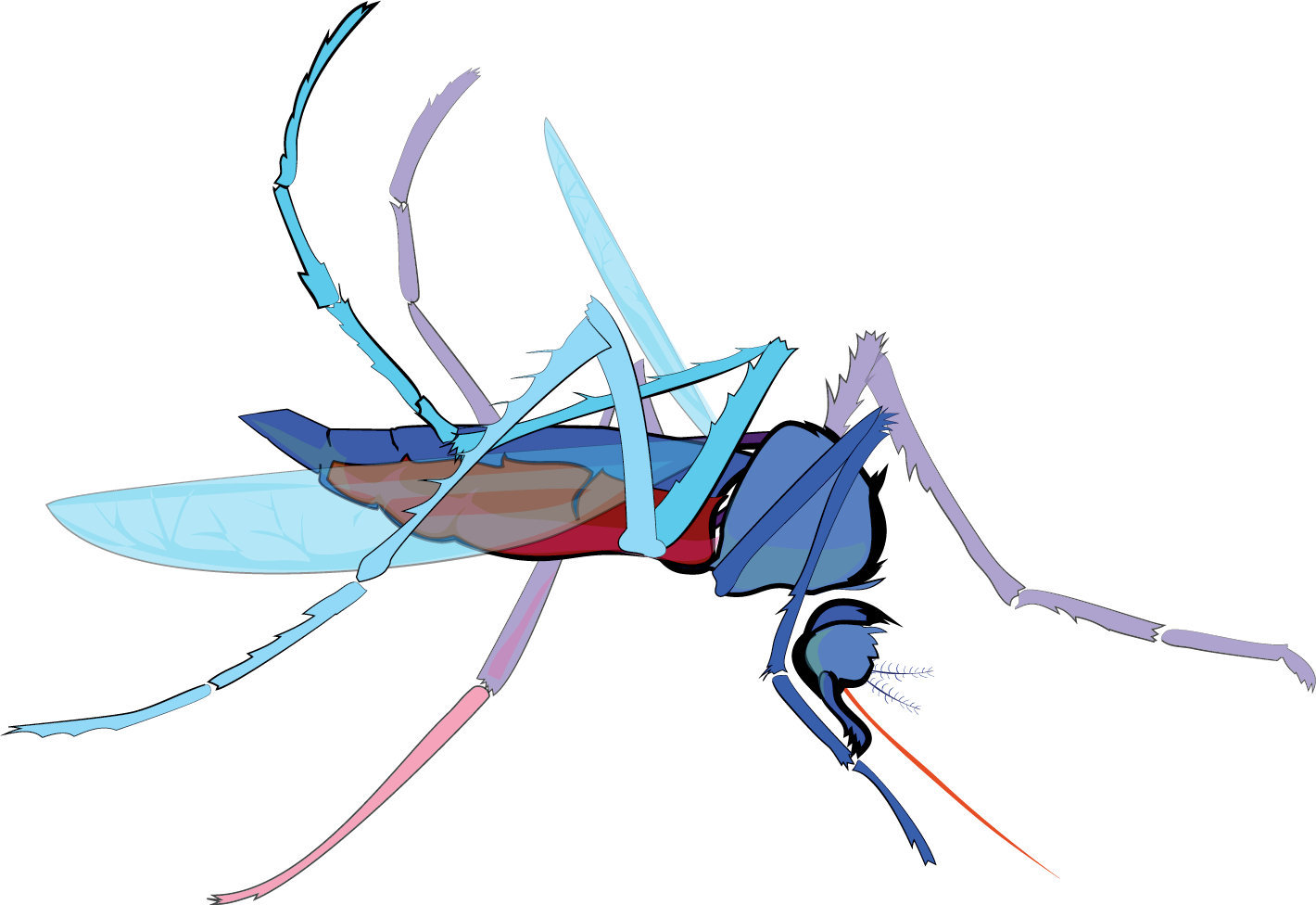 There are about 3500 species of mosquitoes.
[Speaker Notes: Image: NASA]
True or False
Both male and female mosquitoes bite humans.
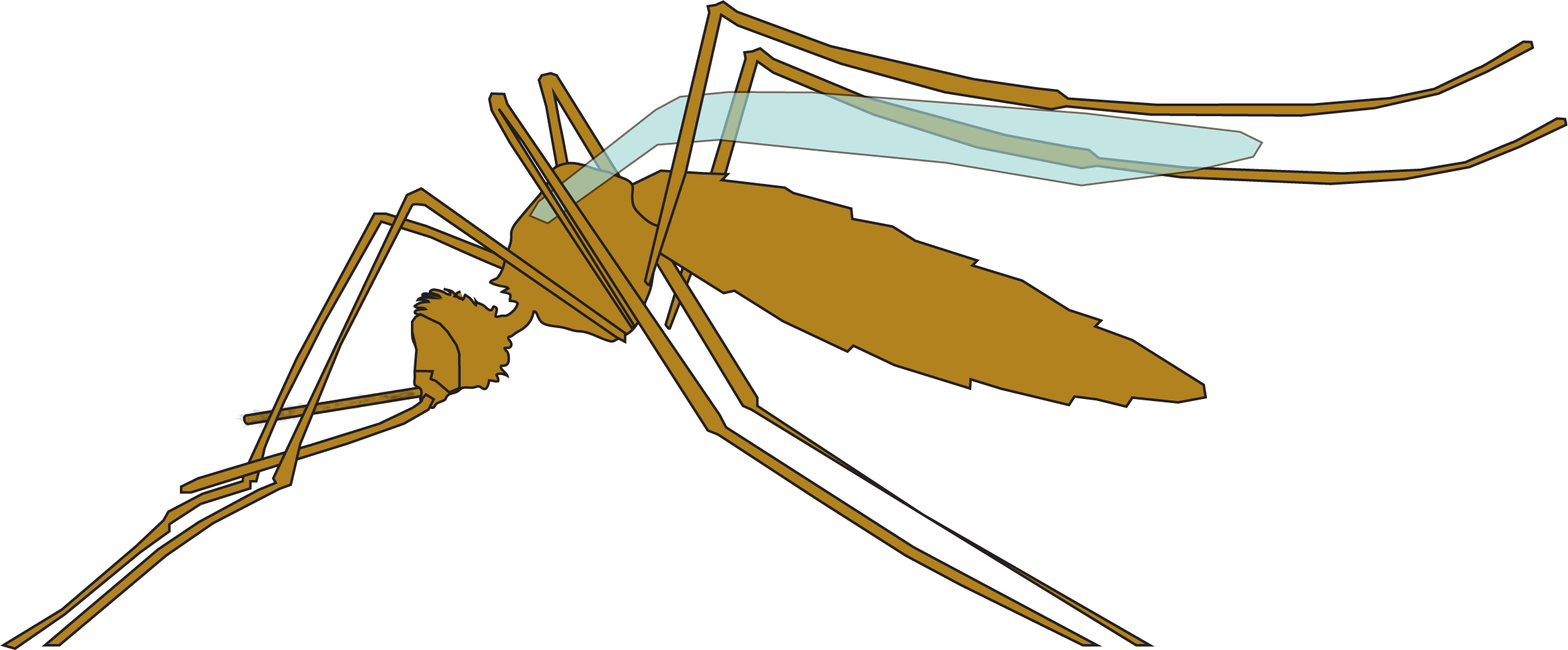 [Speaker Notes: Image: NASA]
False
Both male and female mosquitoes bite humans.
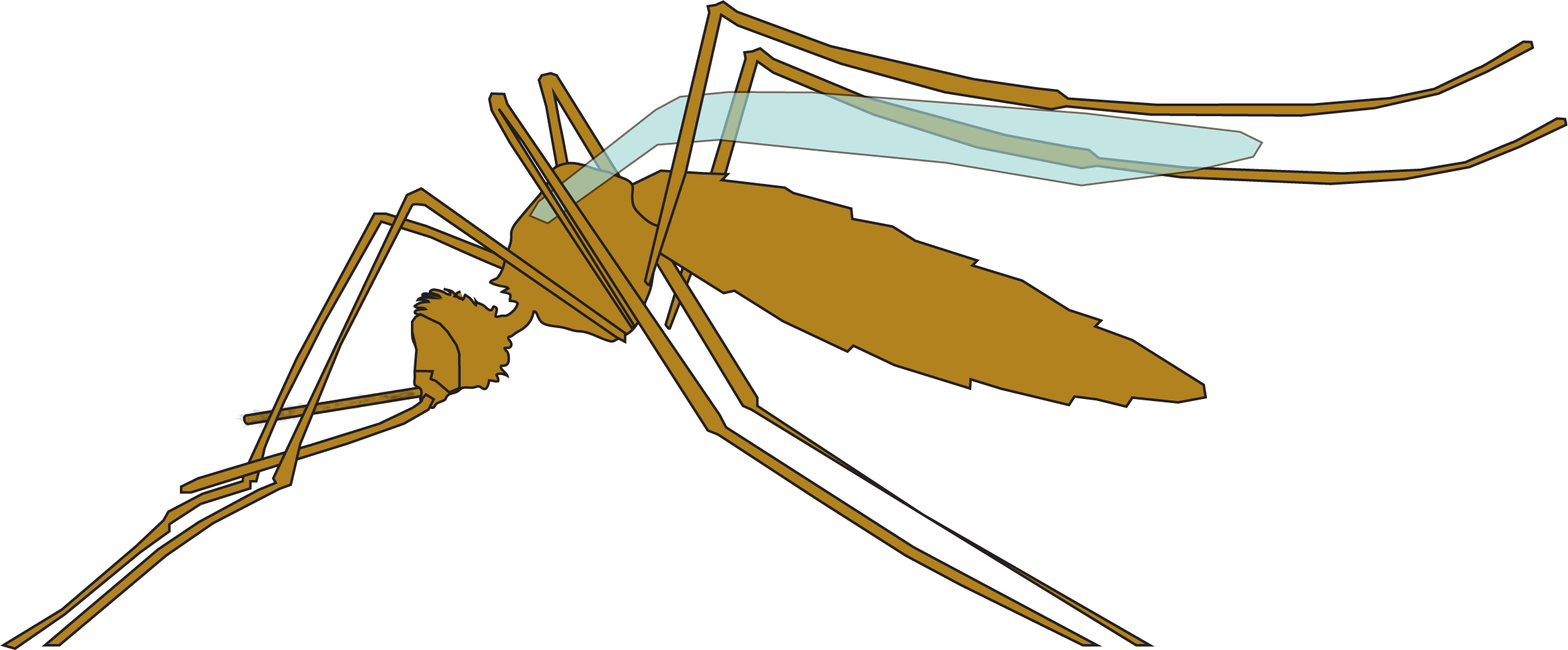 [Speaker Notes: Image: NASA]
True or False
If you find the yellow fever mosquito (Aedes aegypti) or the Asian tiger mosquito (Aedes albopictus), it means that you have Zika, chikungunya, yellow fever or dengue in the region.
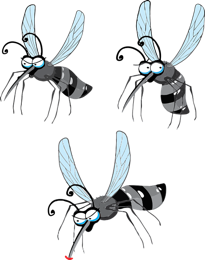 False
The mosquito must bite an infected host for the mosquito to acquire and transmit the pathogen.
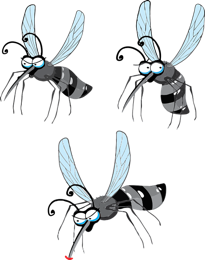 True or False
Mosquitoes don’t have a useful role in the ecosystem. We would be better off without them!
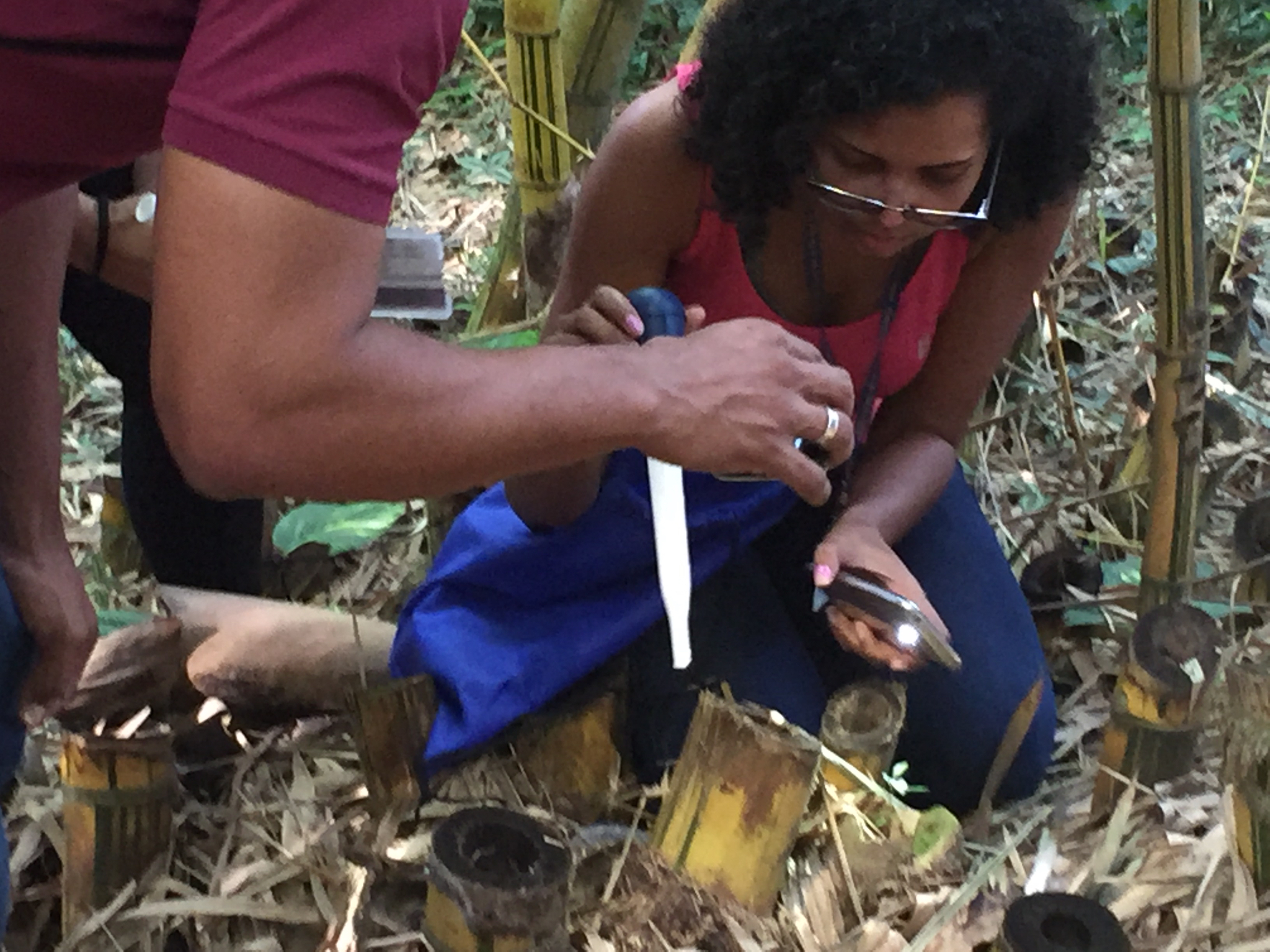 True or False
Mosquitoes tend to prefer clean water sites when they lay their eggs.
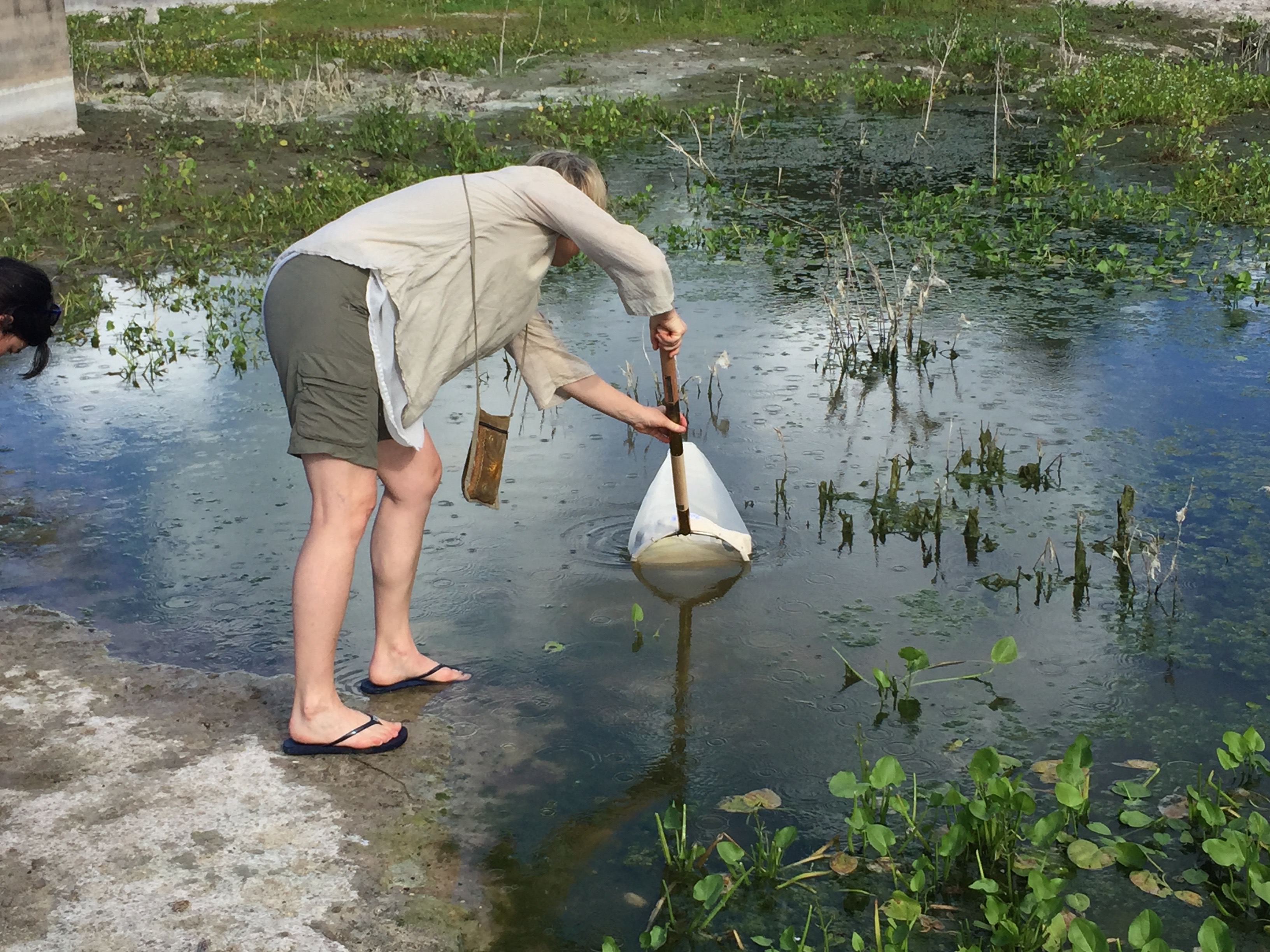 False
Preferences of clear water used to be reported for some vector species but now it is recognized that water of different characteristics; from clear to highly eutrophic are regularly used by many species.
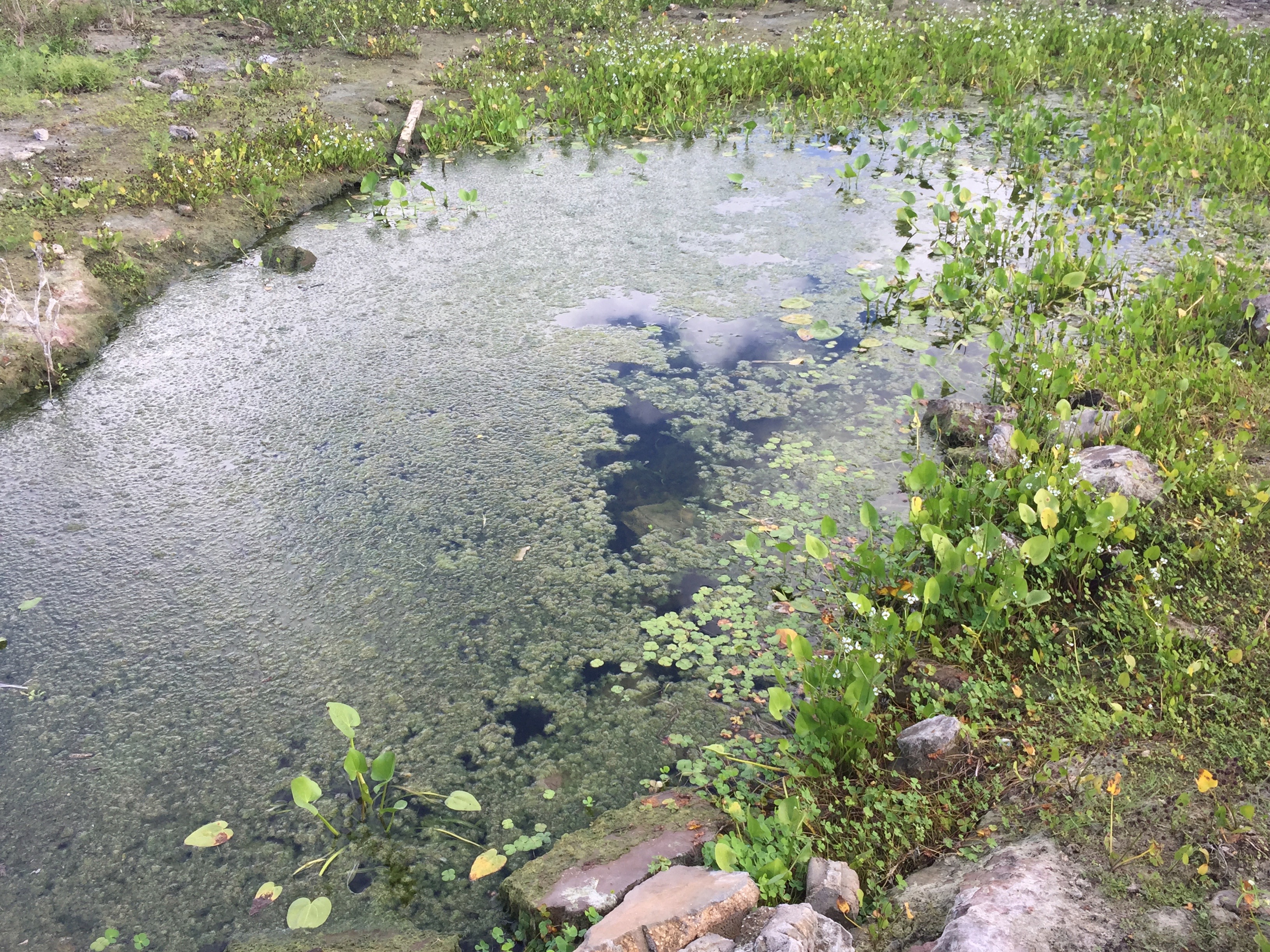 True or False
Mosquito bites, especially those from mosquitoes who are vectors of disease, mostly bite at dusk and in the evening.
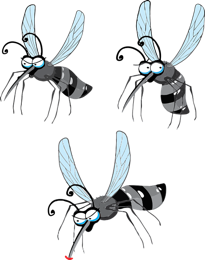 False
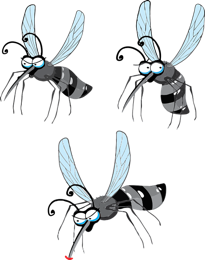 Mosquito activity depends on the species. Anopheles mosquitoes with the potential to transmit malaria, tend to bite at night, while the yellow fever mosquito and the Asian tiger mosquito are equally active during the day. 

Bed nets provide protection from malaria but not Zika virus for this reason.
[Speaker Notes: What would you change to make this a True answer?]
True or False
All stages of the mosquito life cycle pose a disease danger to humans: egg, larva, pupa,
and adult
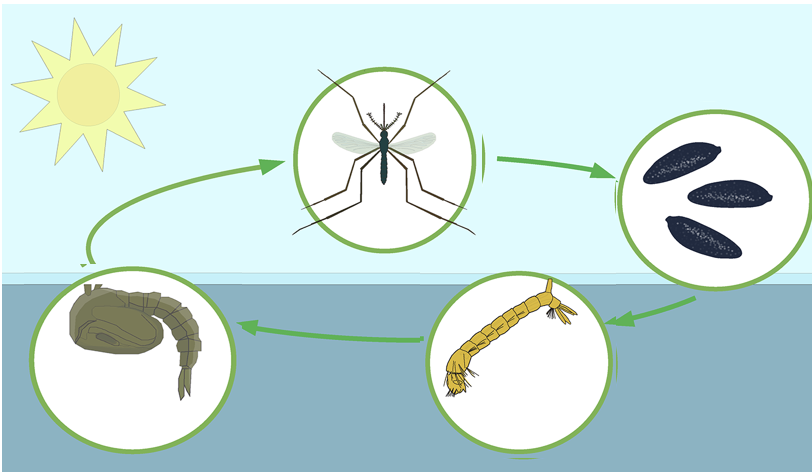 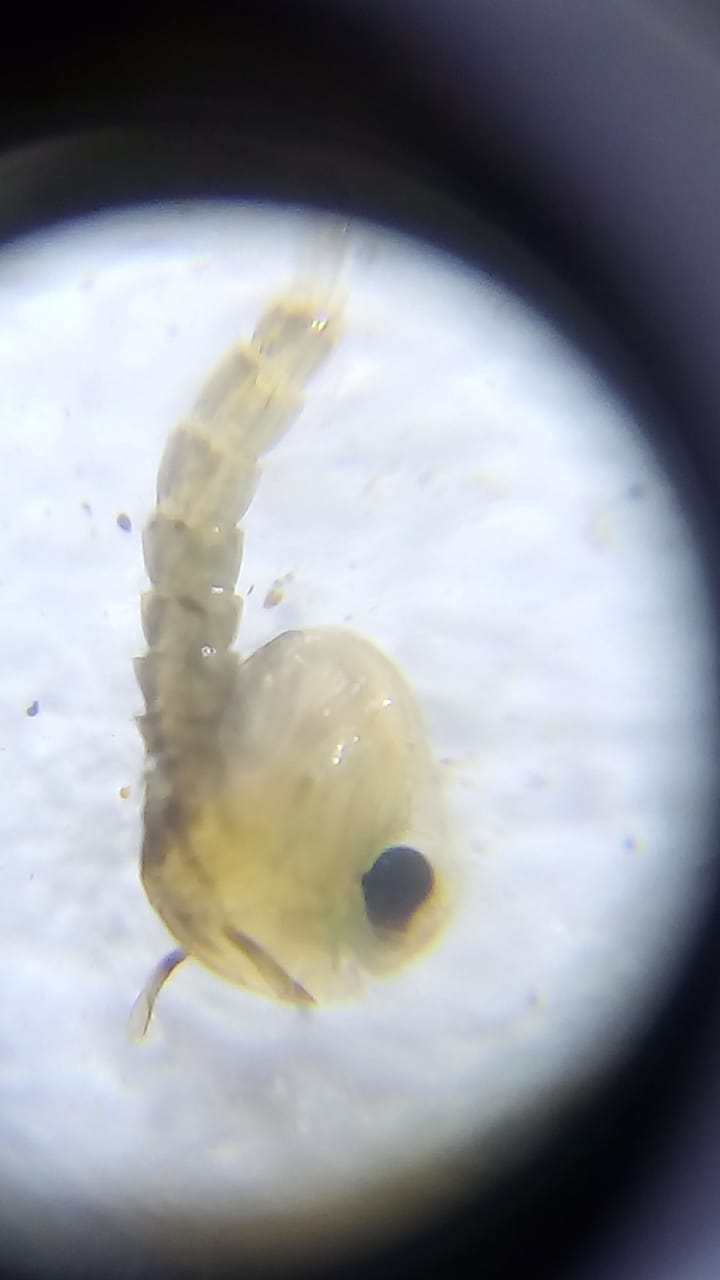 False
Adults become infected by parasites or viruses through biting infected hosts, and then transmit the pathogen when they bite future victims. Only adults pose a disease hazard to humans.
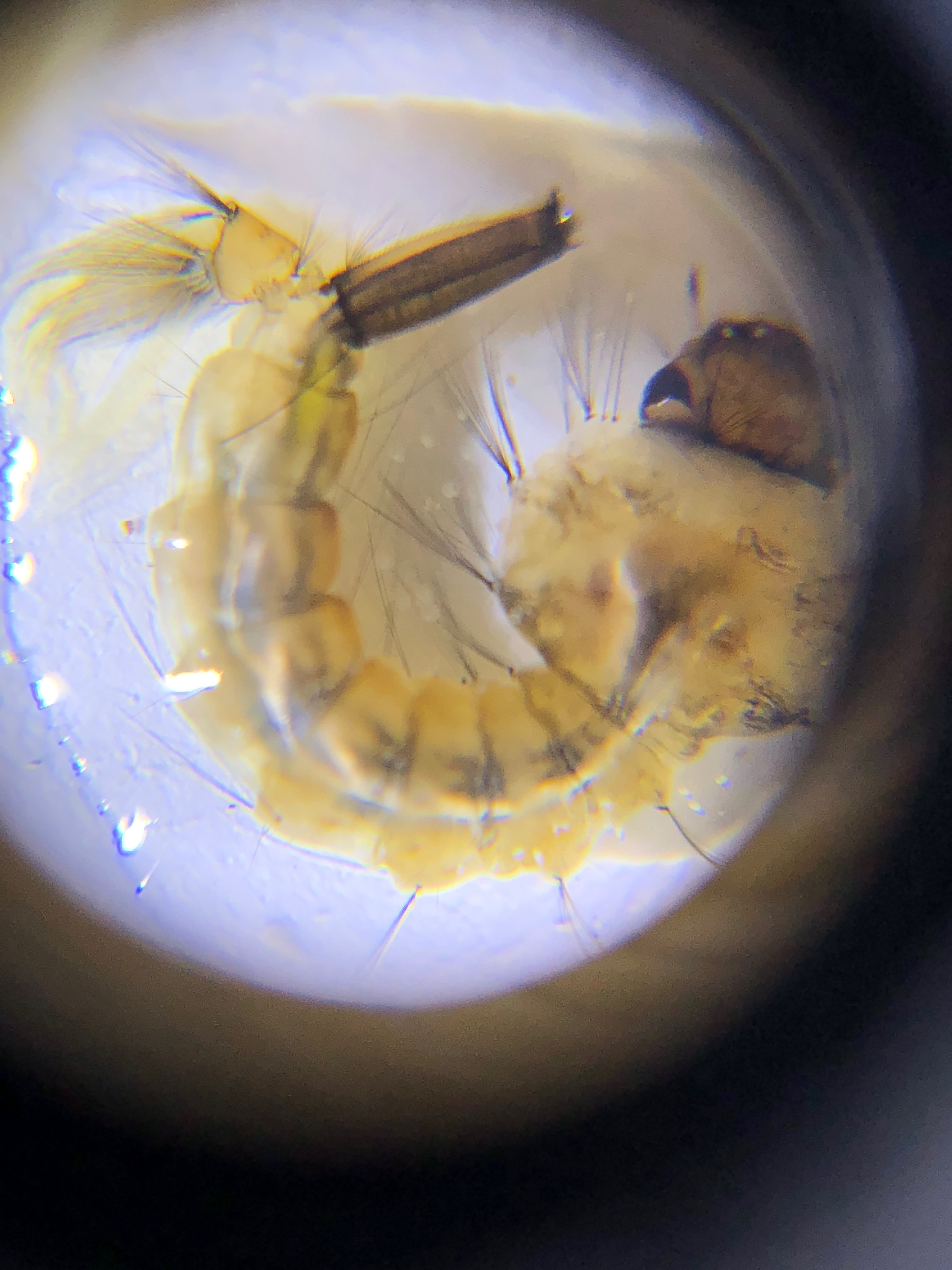 True or False
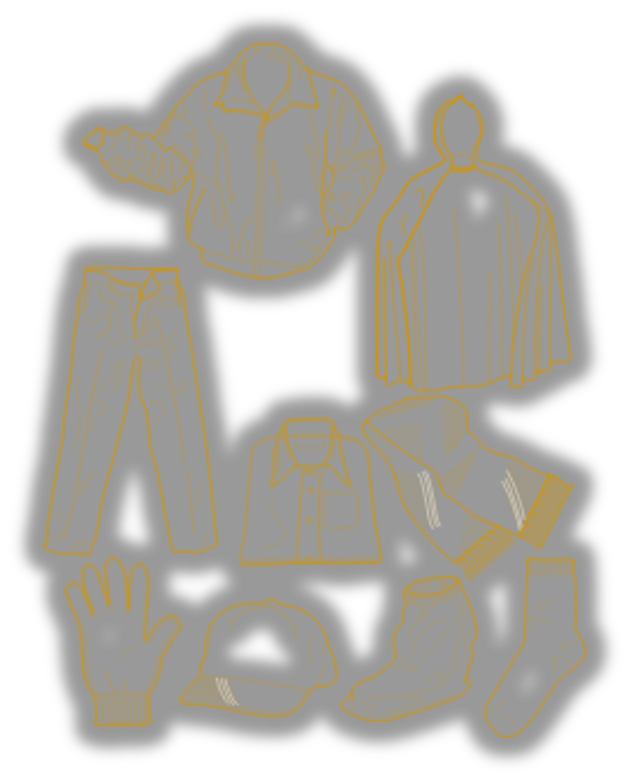 Dark  clothing is more attractive
 to many species of mosquitoes
True
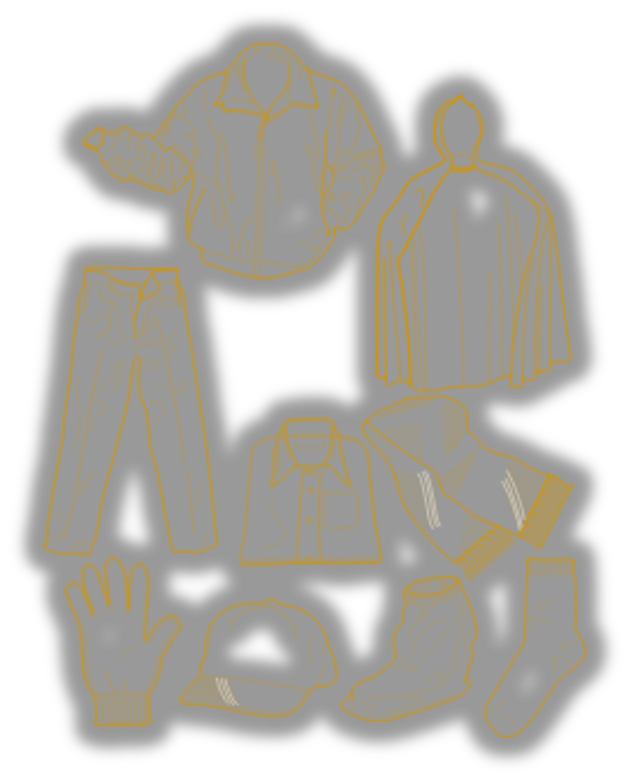 Dark clothing has been shown to attract some species of mosquitoes more than light clothing. Wearing lighter colored clothing can provide some added protection from mosquito bites
True or False
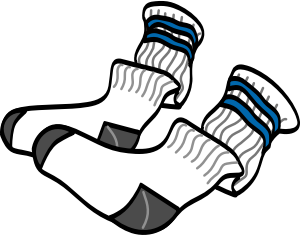 Smelly feet attract some species of mosquitoes .
True
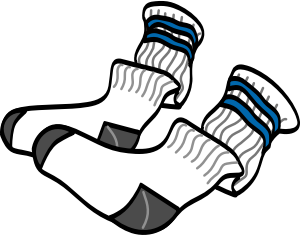 Smelly feet attract some species of mosquitoes .
True or False
Mosquitoes locate their hosts by sound and radar, like bats.
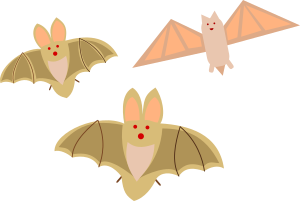 False
Mosquitoes find hosts three ways; by sight (detect movement), by detecting infrared radiation emitted by warm bodies, and by chemical signals (carbon dioxide and lactic acid) from a distance of 25-35 meters! 

They do not use radar like bats.
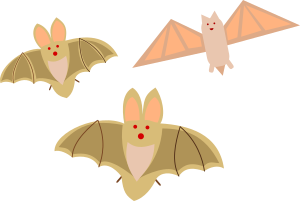 True or False
Depending on the species, some mosquitoes fly more than 60 km to obtain a blood meal.
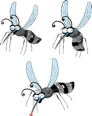 True
Some mosquitoes, such as salt marsh  mosquitoes can fly more than 60 km for a blood meal, others, such as Aedes aegypti, the mosquito that can transmit Zika, dengue, yellow fever and chikungunya may fly only a hundred meters in her lifetime.

That is one reason why home and community mosquito surveillance and mitigation are especially effective in reducing risk for these diseases. 
.
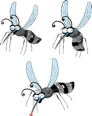 True or False
The only protection we have against mosquito-borne disease are vaccines.
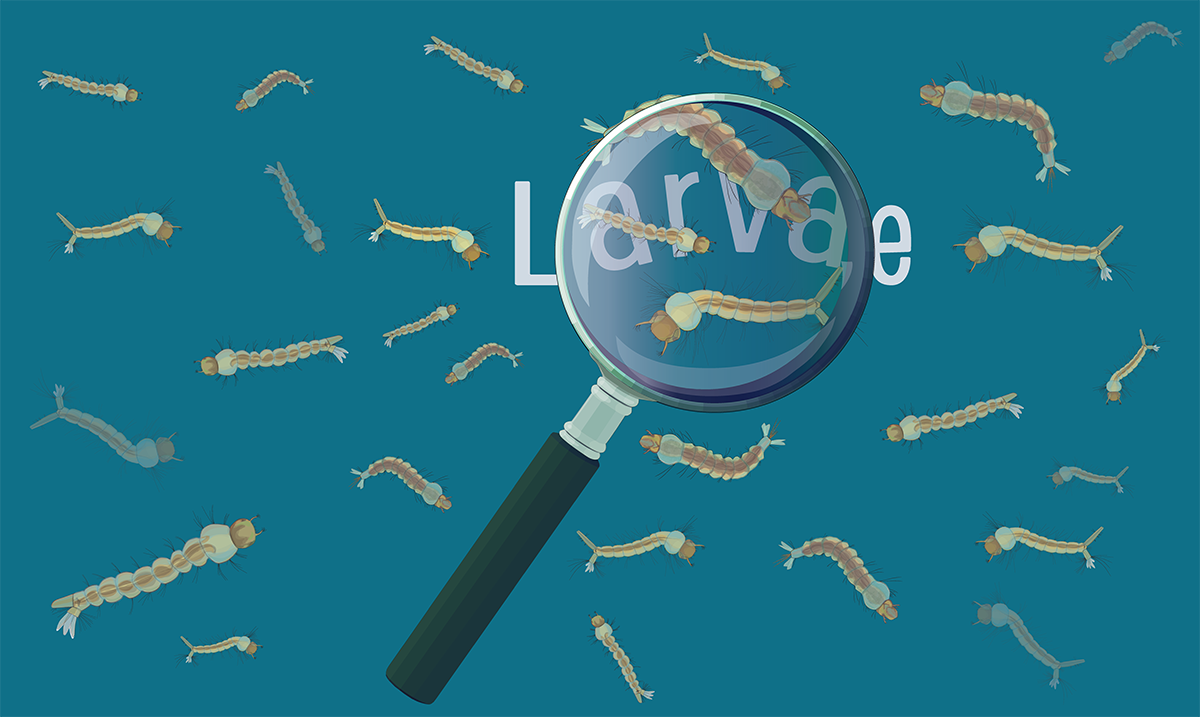 False
It is important to educate yourself about mosquitos and avoiding behaviors you can do to protect yourself from bites.  Using an insect repellent with DEET is effective. For night biting mosquitoes, such as Anopheles, bed nets are effective protection.
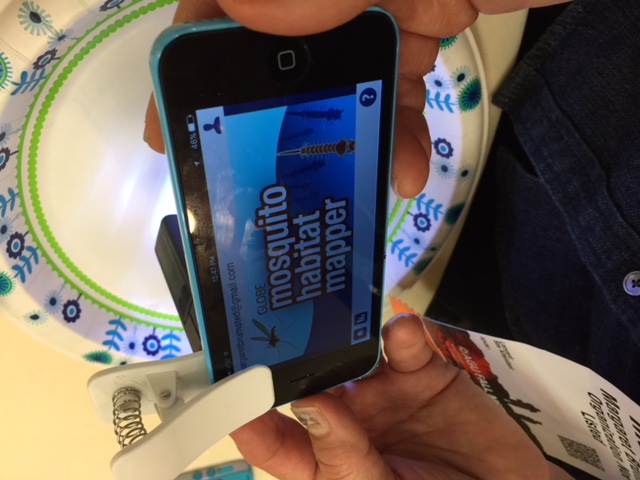 For vector borne diseases for which there is no vaccine, the only protection we have is surveillance, breeding site mitigation, and public education. The GLOBE Observer Mosquito Habitat Mapper does all three!
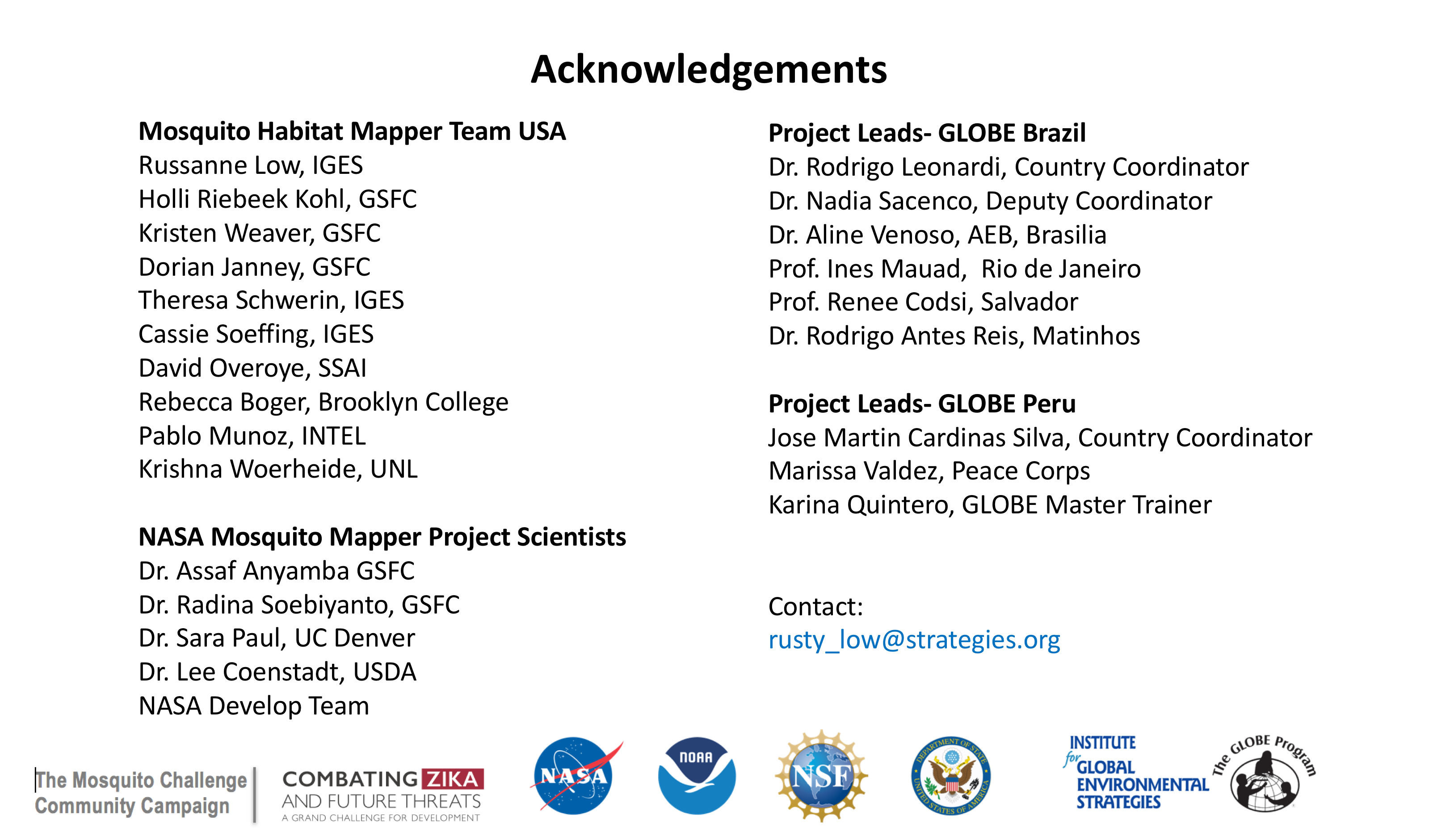 Prior Knowledge Quiz
Author:
Russanne Low PhD
Science Lead GO Mosquito Habitat Mapper
Institute for Global Environmental Strategies Arlington VA
Rusty_low@strategies.org


Did you modify this file for your class?
Put your name and the date here!
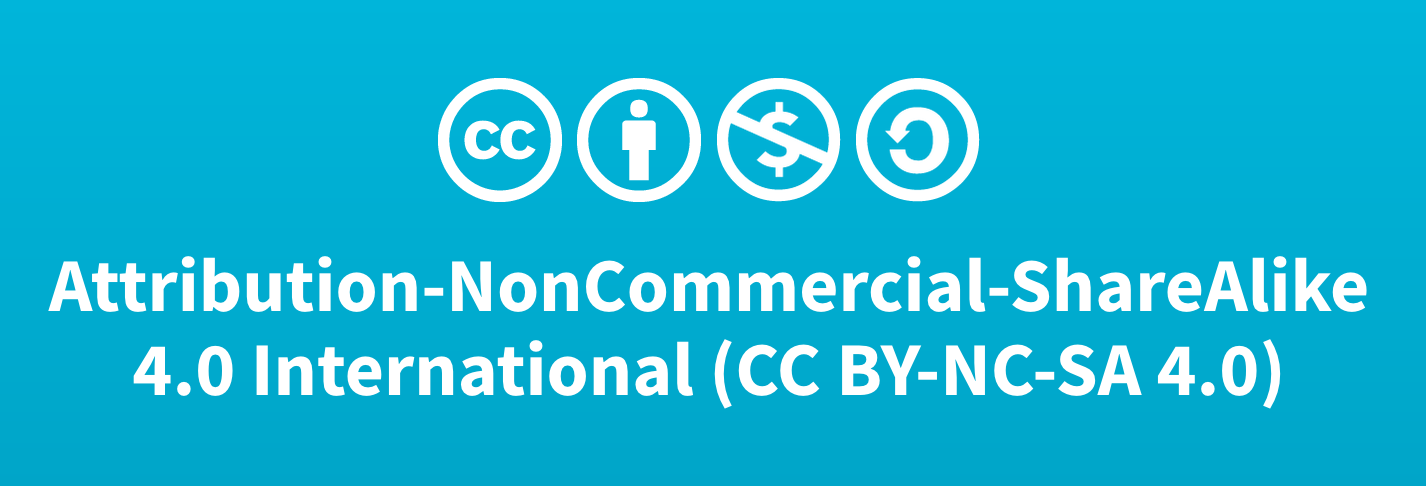 This work is licensed under https://creativecommons.org/licenses/by-nc-sa/4.0/